Myšlienkové mapy v edukačnom proceseTéma: Kto si Bože?
Mgr. Andrea Polachová
ZŠ Kúty 2018
Ciele vyučovacej hodiny:  Kognitívny:  Objavovať rozmer Boha ako Otca, Syna, Ducha svätého. Jednoducho vysvetliť tajomstvo vykúpenia Trojjediného Boha.Afektívny: Vnímať nekonečnú dobrotu, milosrdenstvo Boha  a cenu nášho vykúpenia.Psychomotorický: Reflektovať svoj postoj k Božskej osobe Otca, Ježiša a Ducha.Formy:  Individuálna a skupinová práca. Metódy:  Myšlienková mapa, riadený rozhovor, výklad- prezentácia na IKT
Ročník:9Tematický celok: Zodpovednosť človekaTéma: Bože, kto si?
1+1+1=3
J
E
Ž
I
Š
Otec+ Syn+ Duch svätý
1*1*1=1
Myšlienková mapa
Myšlienkové mapovanie má množstvo výhod, medzi ktoré patrí napríklad to, že: 
umožňujú rozvíjať schopnosť vzájomnej komunikácie, 
rozvíjajú tvorivosť žiakov, 
umožňujú lepšiu koncentráciu na daný problém, 
napomáhajú k usporiadaniu a zorganizovaniu si myšlienok a faktov, 
pomáhajú zlepšiť a zrýchliť učenie sa, 
zvyšujú množstvo zapamätaných vedomostí, 
zabezpečujú efektívnejšie učenie.
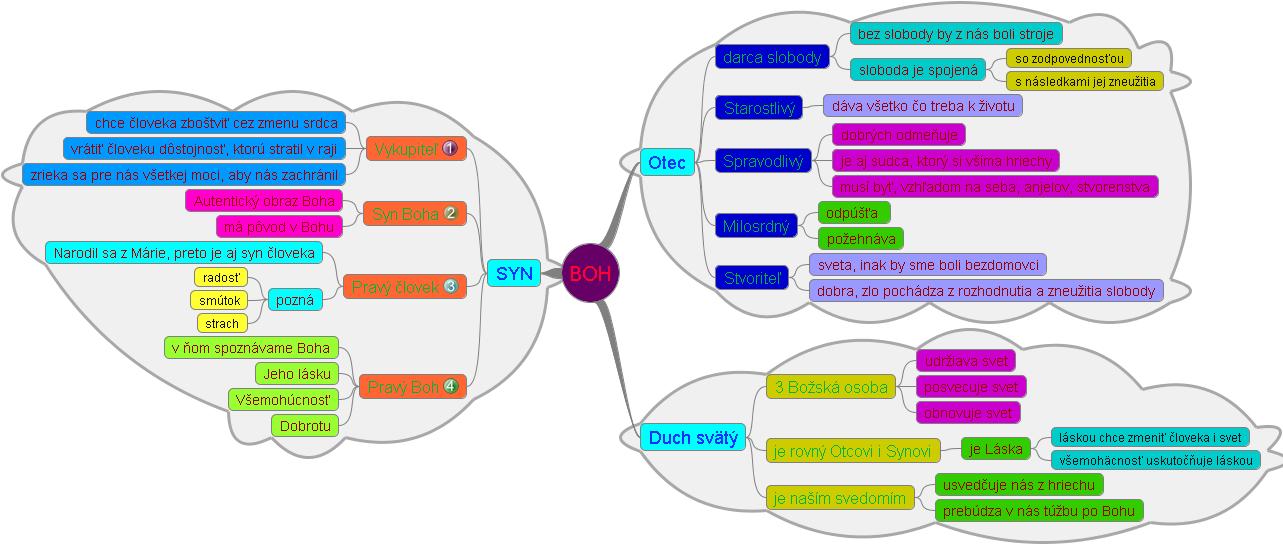 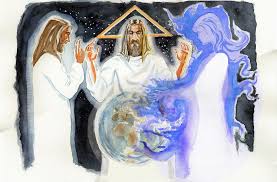 Myšlienková mapaTrojjediný Boh – Otec, Syn a Duch Svätý
V prvej časti si zadefinujeme prvú Božskú osobu- Boha Otca
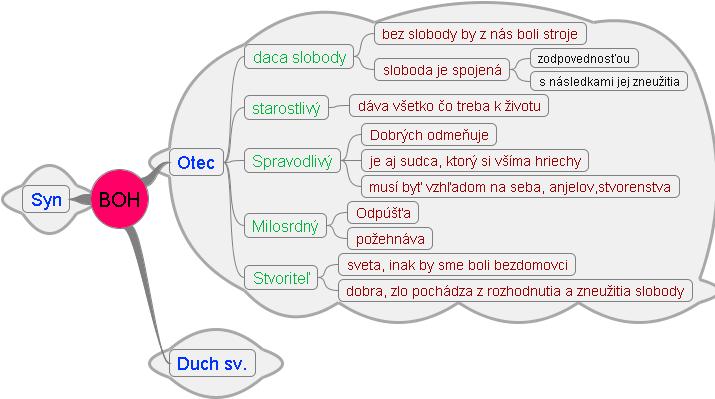 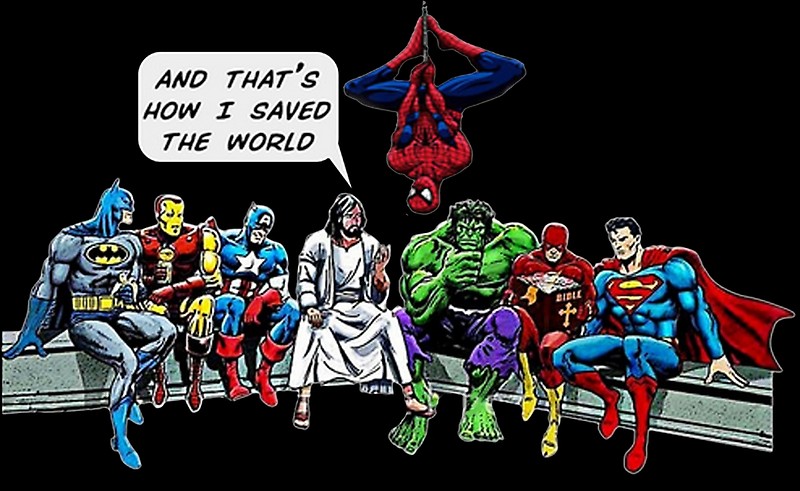 V druhej časti si zadefinujeme druhú Božskú osobu - Syna
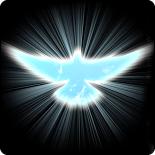 V tretej časti si zadefinujeme tretiu božskú osobu- ducha svätého
Cvičenie: V záverečnej časti správne zadefinujeme jednotlivé Božské osoby a ich osobnú prirodzenosť, v ktorej tvoria jednu podstatu.
Ďakujem za pozornosť
Použité zdroje
https://mpc-edu.sk/.../13_ops_stancikova_dagmar_-_myslienkov...
ISBN 978-80-8074-380-2- JOZEF LUSCOŇ